Festa della mamma
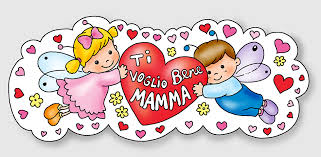 Docente: Giglio FrancescaSez. D plesso CapoluogoAlunni 4 anni
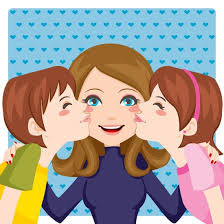 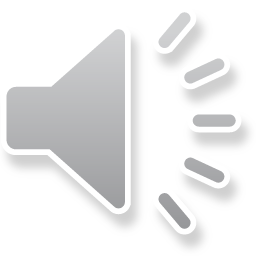 Canzone i baci della mamma